CÍNA
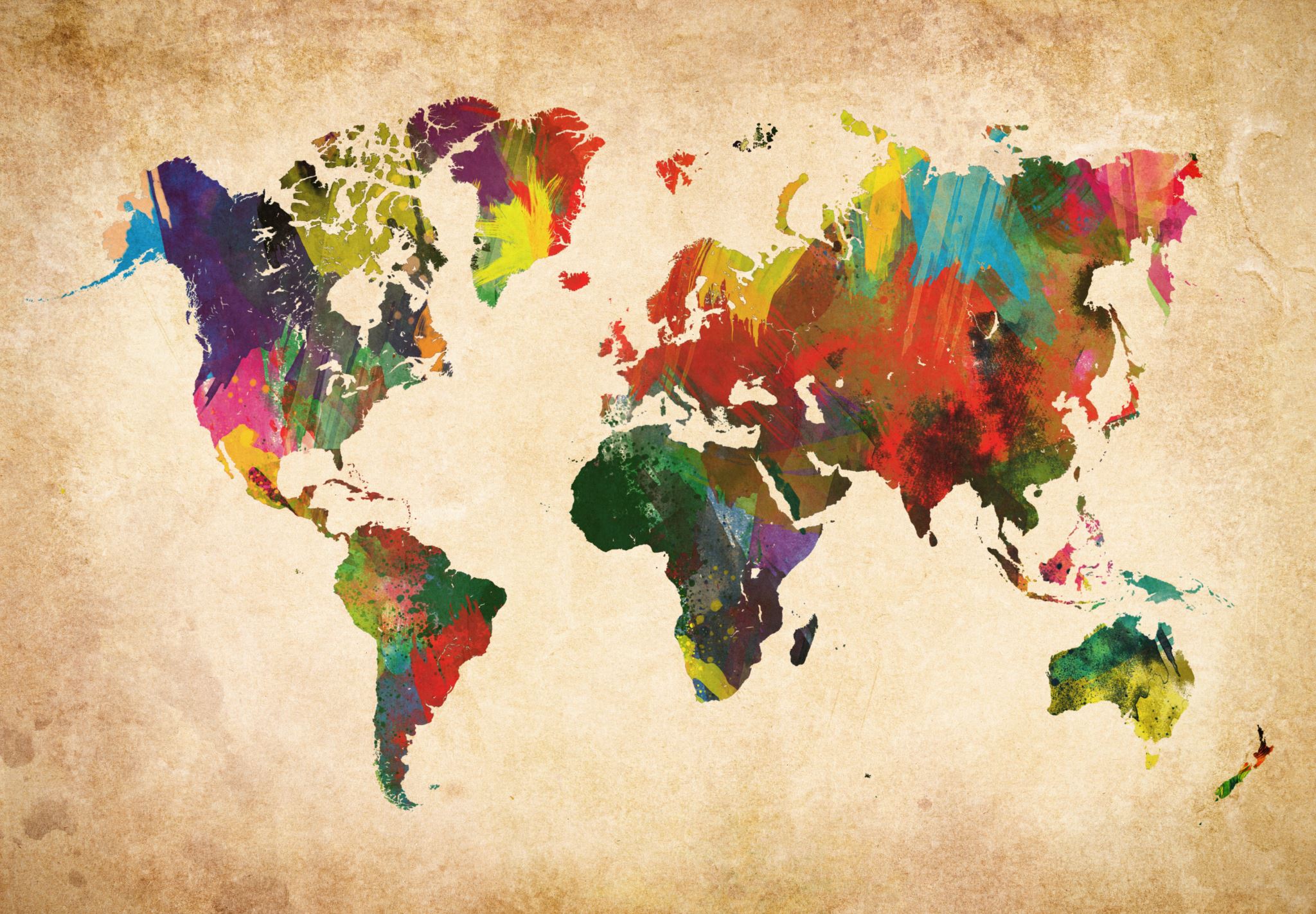 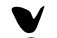 Zuzana Miková 430075
Welcome
Základní informace
Oficiální název: Čínská lidová republika
Hlavní město: Peking
Rozloha: 9 596 960 km² 
Počet obyvatel: 1 313 973 713 (2007)‏
Měna: Čínský jüan (CNY)‏
Státní zřízení: republika se systémem jedné politické strany a jednokomorovým parlamentem.
Totalitní režim.
Komunistická strana Číny.
Čtyři pilíře politického systému:
Musíme zachovat cestu socialismu.
Musíme zachovat demokratickou diktaturu lidu.
Musíme zachovat vedoucí úlohu komunistické strany.
Musíme zachovat marxismus-leninismus a Mao Ce-tungovo myšlení jako vůdčí ideu strany a státu.
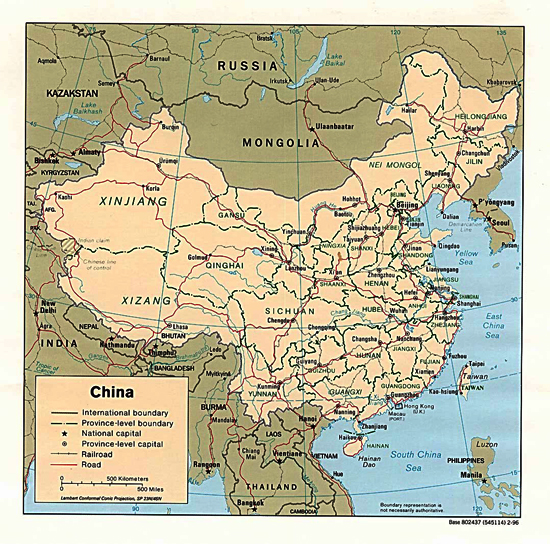 Symboly Cíny
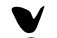 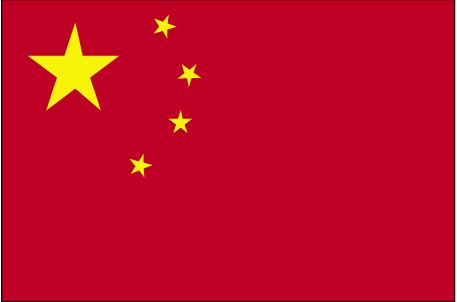 Vlajka má Tradiční čínské barvy:
velká hvězda – symbol jednoty lidu a společný program (Komunistická strana),
čtyři hvězdičky - čínský lid- čtyři sociální skupiny (dělníci, rolníci, malá buržoazie a vlastenecký kapitalismus),
zavedena roku 1949 (Ceng Lien-sung)‏.
Státní znak:
kruhový tvar, v jeho středu je zlatá Tchien-an-men (Brána nebeského klidu), ozařovaná pěti zlatými hvězdami – symbolizuje nepoddajný duch čínského lidu v jeho boji s imperialismem a feudalismem,
kruh ozubeného kola zdobí po obvodu zlaté obilné klasy a konce dvou splývajících rudých stuh – symbol dělnické třídy a rolnictva,
dvě základní barvy zlatá a rudá – výraz naděje a štěstí.
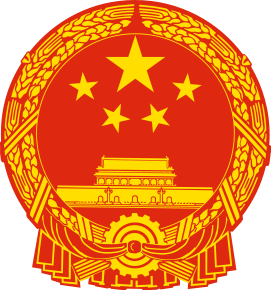 Provincie Cíny
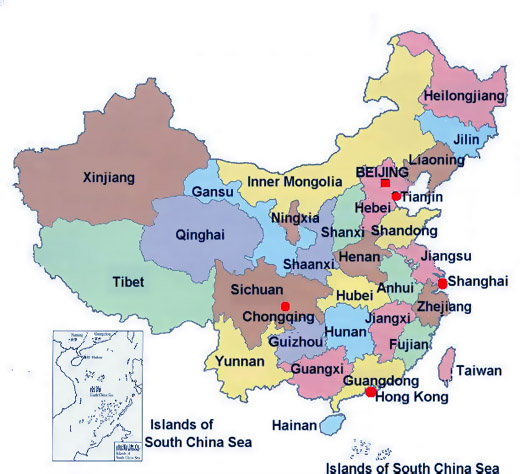 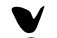 Skládá se z: 
22 provincií,
5 autonomních oblastí,
4 spravovaných oblastí,
2 zvláštní správní oblasti,
plus Tchaj-wan (?).
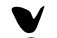 Cína 20. století v datech
1911  čínská revoluce, svržena mandžuská dynastie
1912  založen Kuomintang (Čínská národní strana)‏
1918  Kuomintang se ujímá prozatimní vlády v Číně
1921  založena Komunistická strana Číny
1925  do čela Kuomintangu se dostává Čankajšek
1934/1935 Dlouhý pochod čínských komunistů
1937  Čínsko-japonská válka
1945  Mao Ce-tung se dostává do čela Komunistické strany Číny
      Čínská občanská válka
1. října 1949  vyhlášena Čínská lidová republika
1950/1951  čínský vpád do Tibetu – sjednocení území
„Velký skok“ 1958-61 - umírá 20 milionů lidí – hladomor
1962  Krátký konflikt s Indií kvůli sporné himálajské hranici.
1966  počátek kulturní revoluce v Číně (1966-1976), proti čtyřem přežitkům – „starému myšlení, kultuře, obyčejům a návykům“
1966 - 1967  Rudé gardy
1971  duben - stolní tenisté USA přijati na vládní úrovni v ČLR- pingpongová diplomacie
         červenec -  Henry Kissinger - zplnomocněnec vlády USA
1975  boj o nástupnictví
1976  umírá Mao Ce-tung, (Čankajšek umírá 1975)
1978  vítězí Teng Siao-pching
1979  Navázány diplomatické vztahy s USA.
      Vláda zavádí politiku jednoho dítěte ve snaze omezit populační růst (2015 – dvě děti).
1989  Protesty na Náměstí klidu (studenti),
1991  Čínsko-sovětskou hraniční smlouvu,
1992  přechod k tržnímu hospodářství
      Rusko a Čína podepisují prohlášení obnovující přátelské vztahy (stále udržují dobé vztahy).
1997  k Číně připojen Hong Kong (podmínka: jeden stát, ale dva systémy)
      internetová cenzura (2 mil. hlídačů).
1999  k Číně připojeno Macao
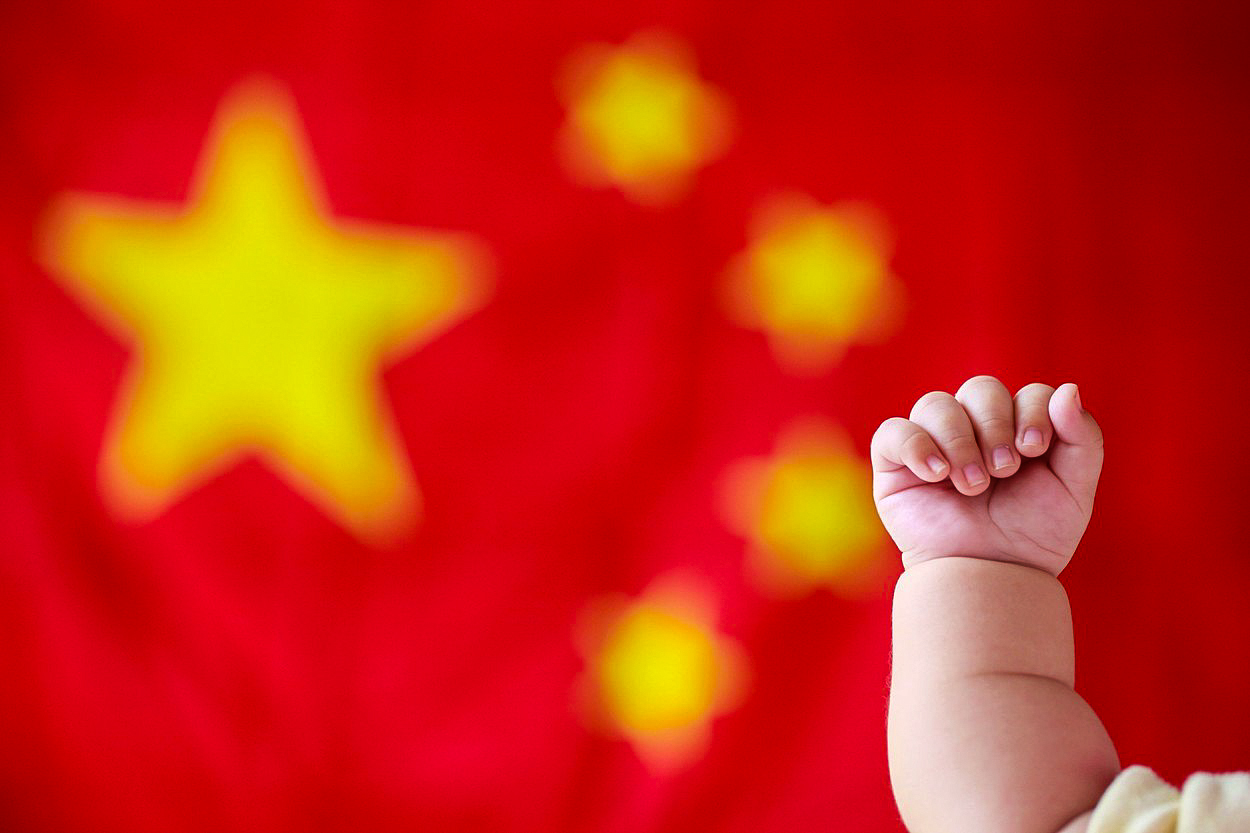 2001  vstup Číny do WTO
       vyhrává konání LOH pro rok 2008
2003  Čína a Hongkong jsou zasaženy virem Sars
       vesmírná mise Shenzhou 5 
2005  protijaponská demonstrace
        Čína a Rusko pořádají první společná vojenská cvičení
2006  dokončena hráz Tři soutěsky 
2007  Šéf čínské agentury pro potraviny a léky je popraven za přijímání úplatků. Skandály s potravinami a drogami 	  	vyvolaly mezinárodní obavy o bezpečnost čínského vývozu.
        čínští otroci
2008  skandál s mlékem
	 XXIX. LOH, Peking
2010  Expo 2010 Šhanghaj (Lepší město, lepší život)
	Google se vzdal
2011  Wukanské protesty (o ornou půdu)
	Čína formálně předstihla Japonsko a stala se druhou největší ekonomikou na světě 
2012  Další protijaponské demonstrace – ostrov Senkaku/Diayo
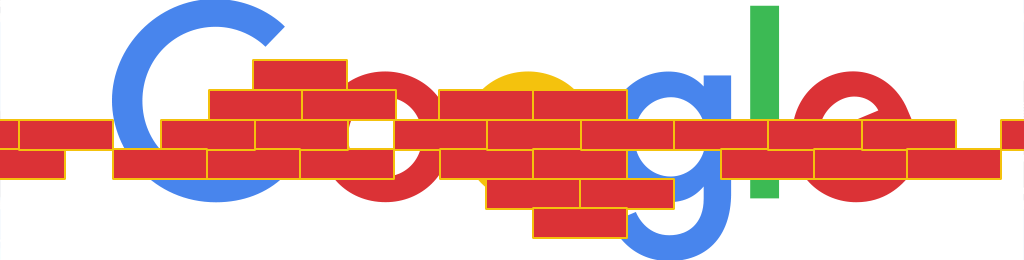 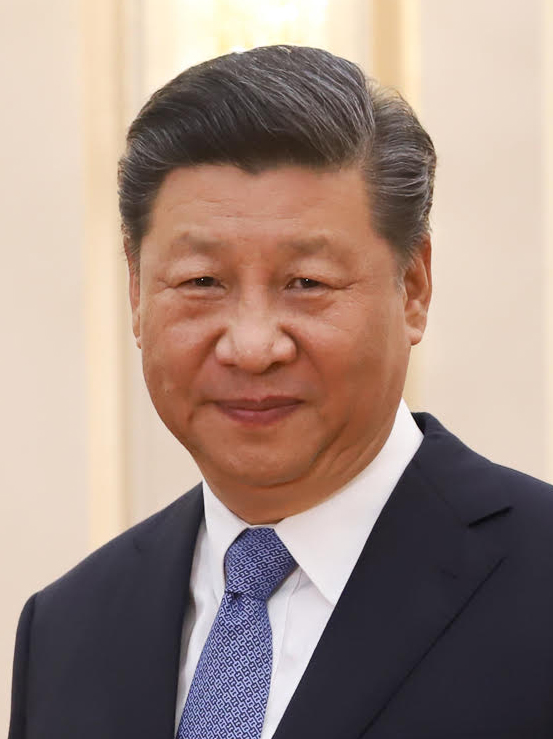 2012  boj o útes Scarborough Shoal – Jihočínské moře
          Bo Xilai skandál
2013  Xi Jinping přebírá funkci prezidenta 
2015  vláda ruší politiku jednoho dítěte (problém stárnutí populace)
2017  byl opět zvolen
2018  čínský parlament schválil změnu ústavy
          Čína uvaluje 25% daň na 106 druhů zboží z USA
          demonstrace v Hongkongu
2019  Covid-19, provincie Hubei
2020  Po celém světě se šíří ohnisko koronaviru Covid-19
          Čína se vyjádřil k volbám v USA: 
"We respect the choice of the American people. We extend congratulations to Mr Biden and Ms Harris.„
 Skupina 15 zemí z asijsko-pacifického regionu zahrnující Čínu, Japonsko, Jižní Koreu a Austrálii dne 15.11. podepsala největší dohodu o volném obchodu na světě.
Tchaj-wan
Oficiální jméno tohoto státního útvaru je  Čínská republika
Nezávislost na kontinentu si dochoval až     dodnes
Pouze Vatikánem uznán jako samostatný stát
USA pouze do 1979
Není členem OSN, ani WHO
Výrok předsedy Senátu ČR Miloše Vystrčila
„Dovolte mi tedy nyní, abych i já vyslovil osobně svoji podporu Tchaj-wanu a nejvyšší hodnotě svobody, abych skončil své vystoupení tady u vás v Legislativním dvoře, tady u vás na Tchaj-wanu, možná skromnějším, ale stejně důrazným prohlášením: Jsem Tchajwanec. Wo shi Taiwan ren.“
Tibet
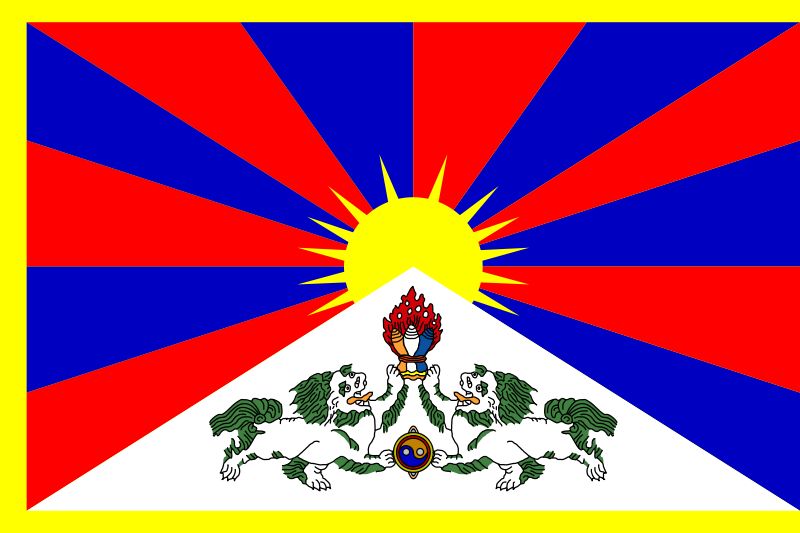 provincie Čínské lidové republiky
Střídání mongolské a čínské nadvlády
1913 si vyhlásil Tibet nezávislost, avšak bez souhlasu Číny
Někdy spojován s územím Bhútánu
2009 protest proti čínské politice vůči Tibeťanům – sebeupalování
2012 uvězněni v provincii
2016 ničení klášterů
2018 globální podpora Tibetu
Tibetský dalajláma žije v exilu v Dharamsale v indickém státě Himáčalpradéš.
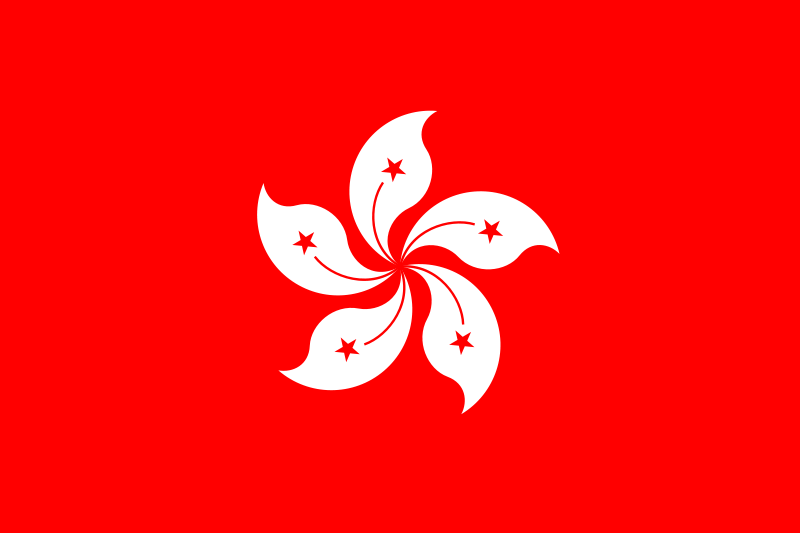 Hongkong
zvláštní administrativní zóna Čínské lidové republiky
toto území má vysoký stupeň autonomie, Peking zodpovídá za mezinárodní politiku a ozbrojené síly
součástí Čínského území se stal po podepsání Čínsko-britského společného prohlášení – 19. 12. 1984
1. 7.1997 – Hongkong – zvláštní administrativní zóna ČLR
Čína se na padesát let zavázala nezasahovat do tamního kapitalistického systému a životního stylu
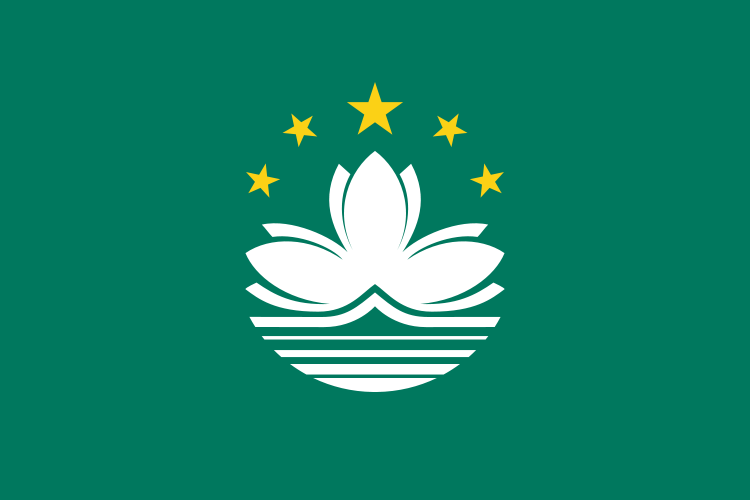 Macao
bývalá portugalská kolonie
Čínská lidová republika usilovala o obnovení své suverenity nad Macaem 
od roku 1999 zvláštní administrativní oblast Čínské lidové republiky
stejně jako v Hongkongu zde Čína dodržuje následující principy:
 „jedna země, dva systémy“
„správa Macaa obyvateli Macaa“
„vysoký stupeň autonomie“
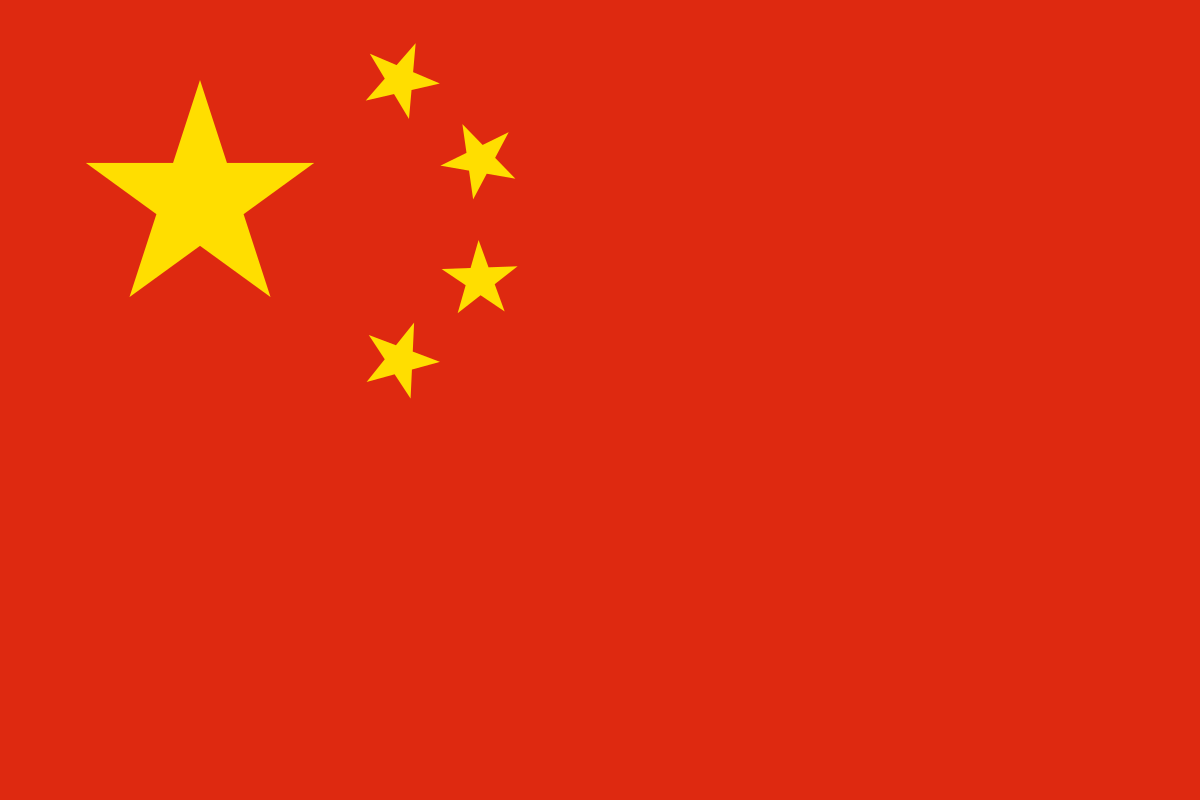 Dekuji za pozornost
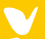 https://www.pbs.org/story-china/timeline/#/*/beijing-olympics
https://www.pbs.org/education/blog/9-auspicious-dates-that-shaped-chinas-history
https://www.chipublib.org/timeline-of-chinas-modern-history/
https://www.bbc.com/news/world-asia-pacific-13017882
https://en.wikipedia.org/wiki/Timeline_of_Chinese_history
https://ct24.ceskatelevize.cz/domaci/3173841-jsem-tchaj-wanec-vystrcil-dostal-medaili-za-parlamentni-diplomacii
https://www.idnes.cz/zpravy/zahranicni/pracovali-jsme-18-hodin-a-dostavali-elektricke-soky-rekl-cinsky-otrok.A100531_194311_zahranicni_stf
https://zahranicni.ihned.cz/c1-39179160-v-cine-popravili-dva-lidi-zodpovedne-za-lonsky-skandal-se-zavadnym-mlekem
https://www.ceskenoviny.cz/zpravy/asijsko-pacificke-zeme-uzavrely-nejvetsi-dohodu-o-volnem-obchodu/1958627